Figure 1. Experimental procedure. The depicted cycle of mood induction, learning, and recall of word list was repeated ...
Cereb Cortex, Volume 17, Issue 7, July 2007, Pages 1516–1530, https://doi.org/10.1093/cercor/bhl062
The content of this slide may be subject to copyright: please see the slide notes for details.
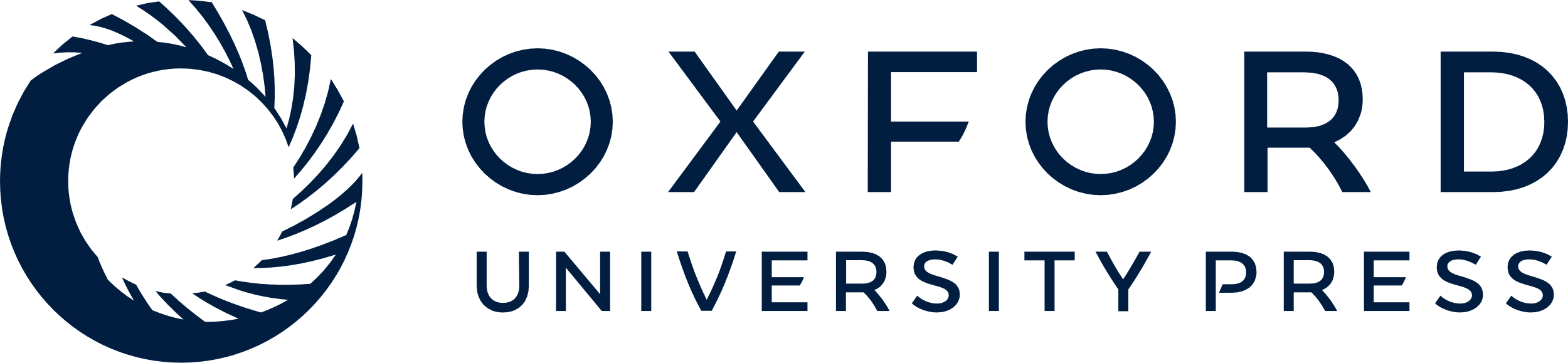 [Speaker Notes: Figure 1. Experimental procedure. The depicted cycle of mood induction, learning, and recall of word list was repeated 4 times within one experimental session.


Unless provided in the caption above, the following copyright applies to the content of this slide: © The Author 2006. Published by Oxford University Press. All rights reserved. For permissions, please e-mail: journals.permissions@oxfordjournals.org]